TYLER SOFTBALL CHAPTERArbiter Training
January 10, 2021
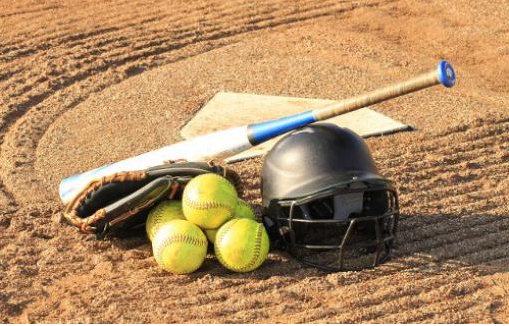 Outline
Arbiter and Arbiter Pay
Arbiter TrainingHow to log in
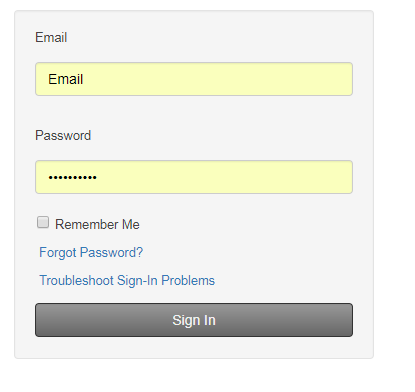 Arbiter TrainingHow to check and update your Profile
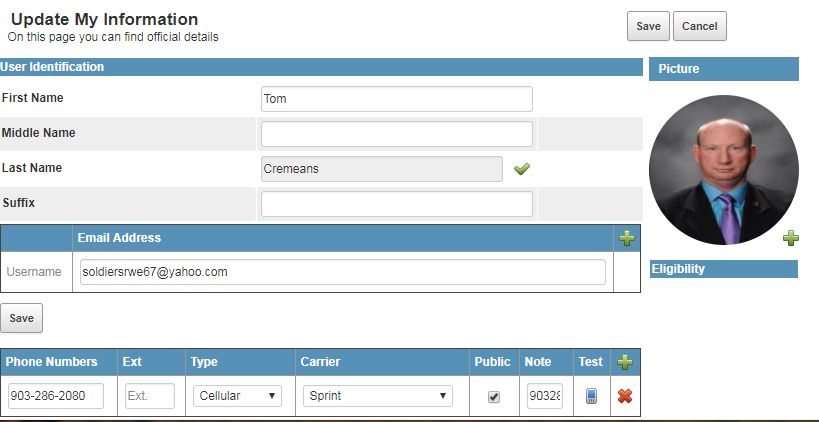 Arbiter TrainingHow to check and update your Profile
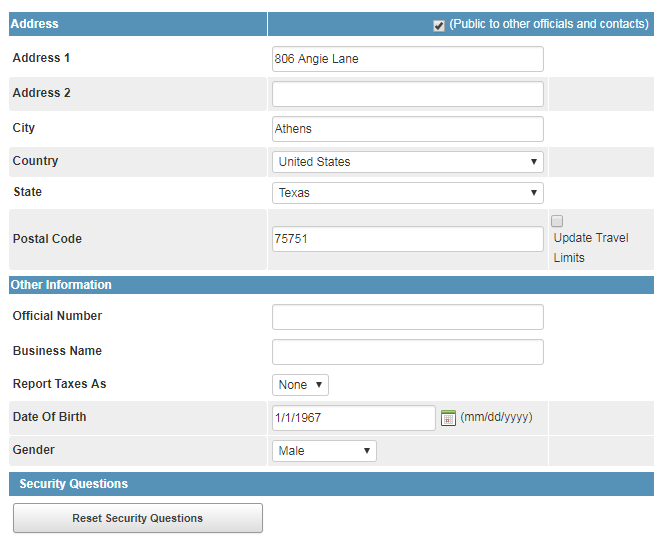 Arbiter TrainingHow to check game assignments and partners
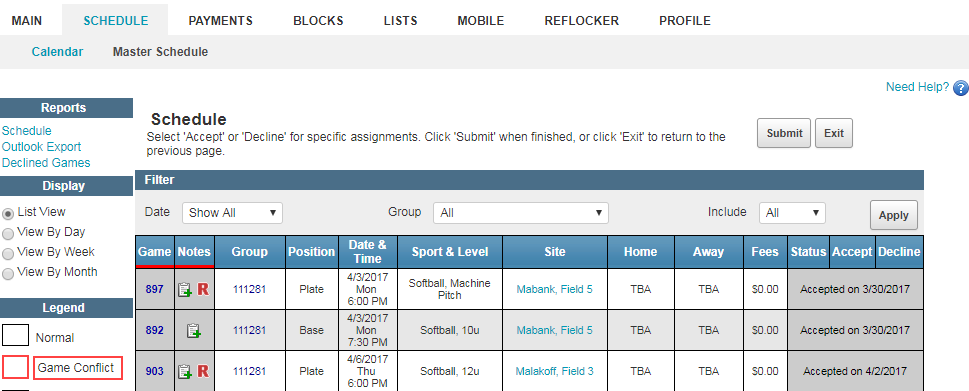 Arbiter TrainingHow to check game assignments and partners
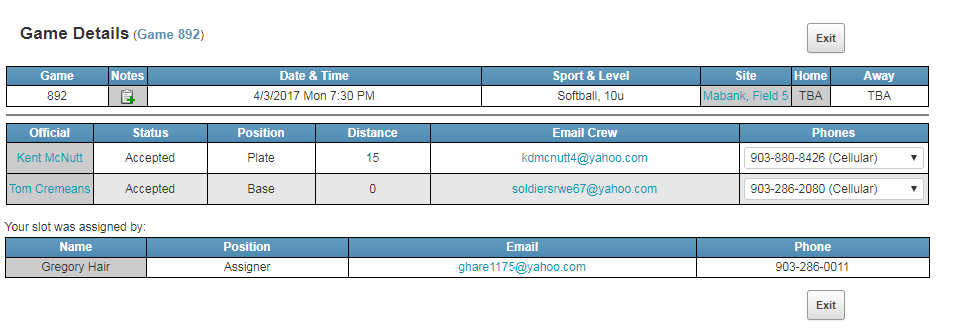 Arbiter TrainingHow to set up blocks
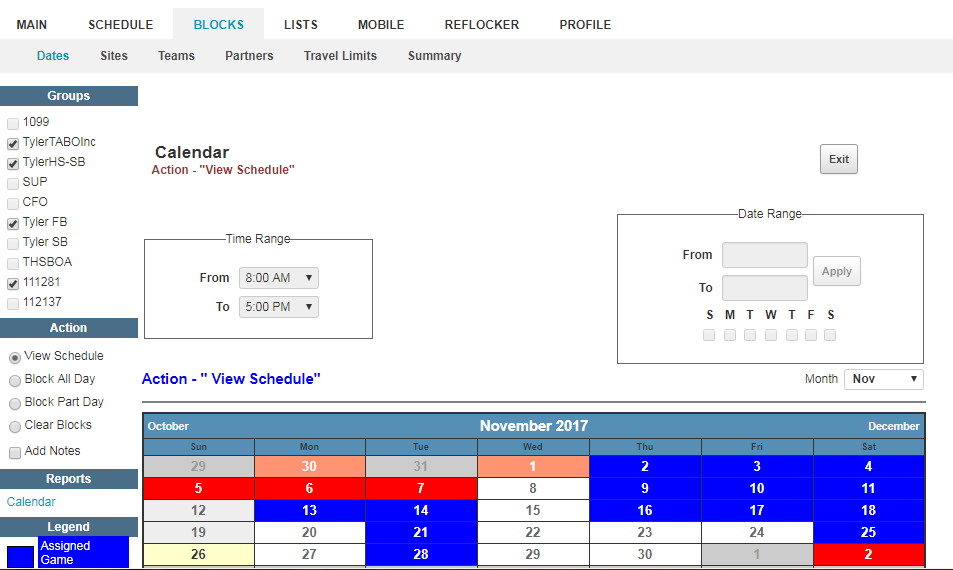 Arbiter TrainingHow to set up an Arbiter Pay Account
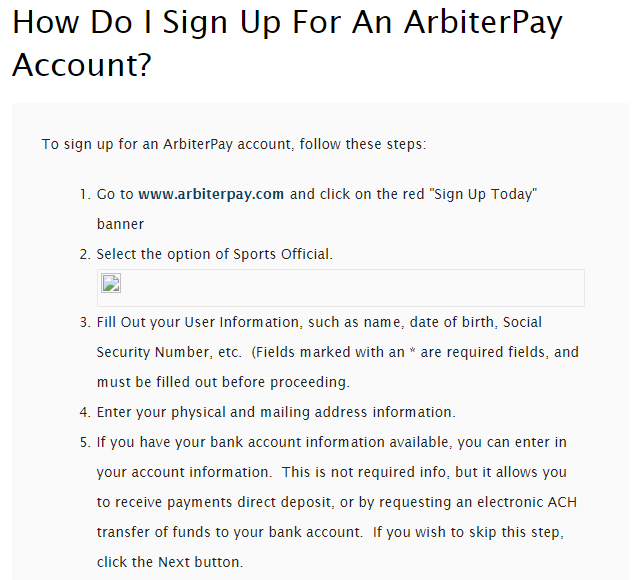 Arbiter TrainingHow to set up an Arbiter Pay Account
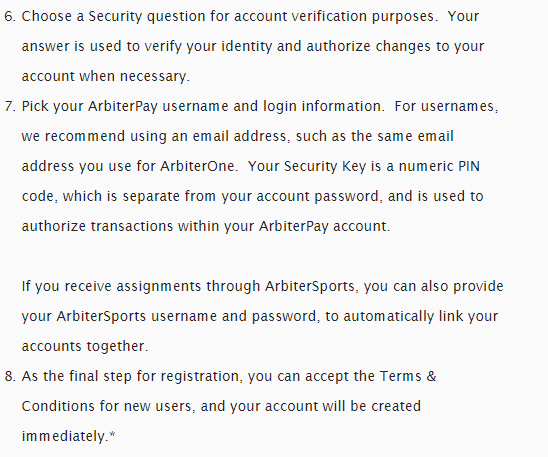 Arbiter TrainingHow to set up an Arbiter Pay Account
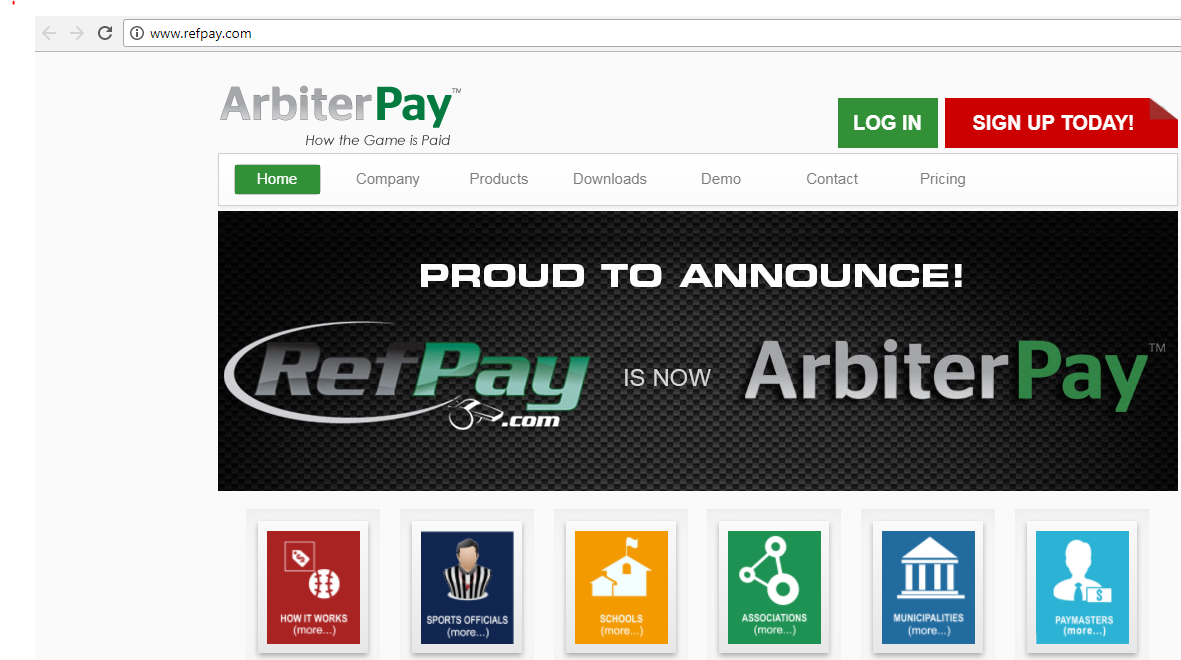 Arbiter TrainingHow to set up an Arbiter Pay Account
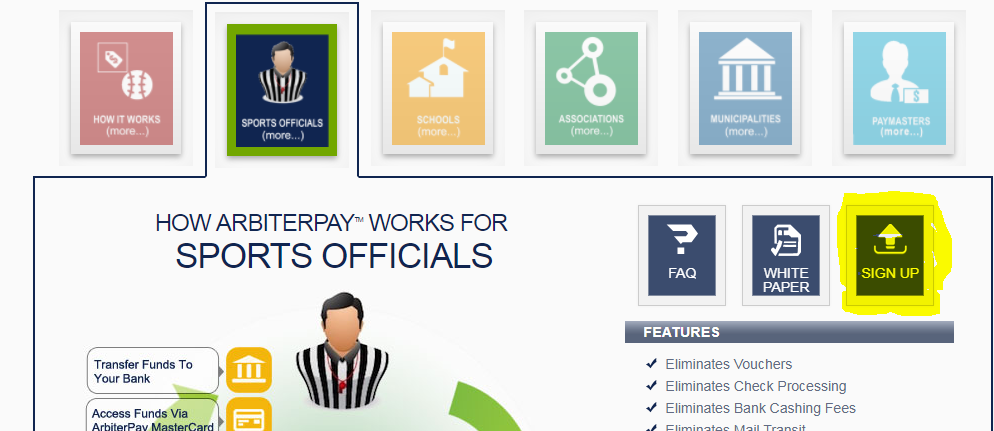 Arbiter TrainingHow to set up an Arbiter Pay Account
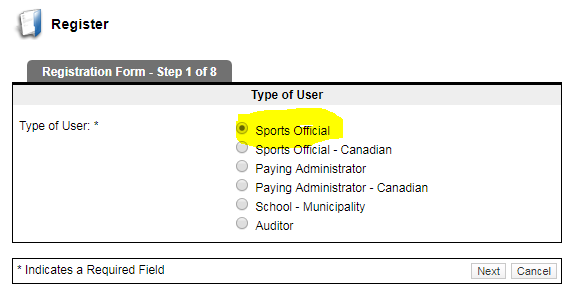 Arbiter TrainingHow to set up an Arbiter Pay Account
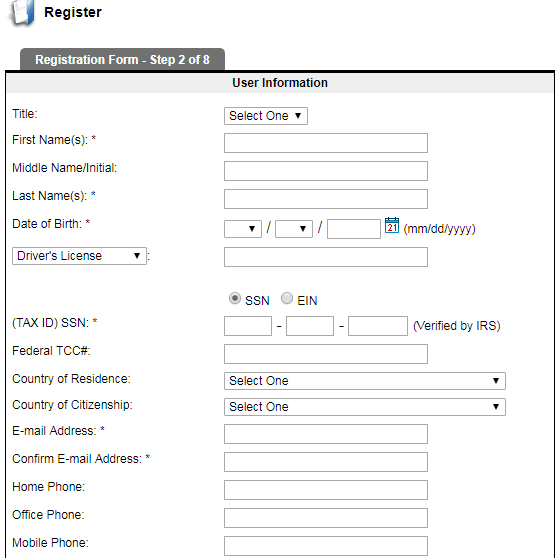 Questions
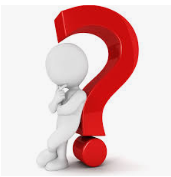